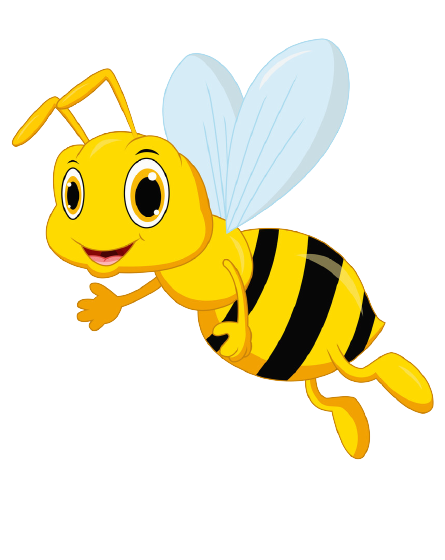 MÔN TOÁN
MÔN TOÁN
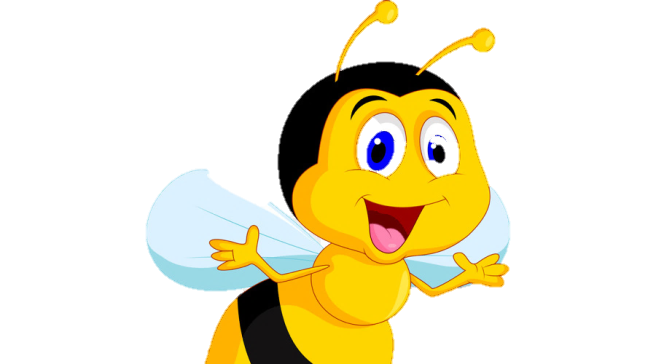 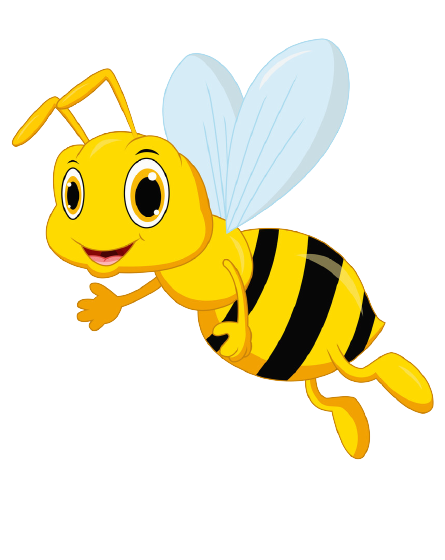 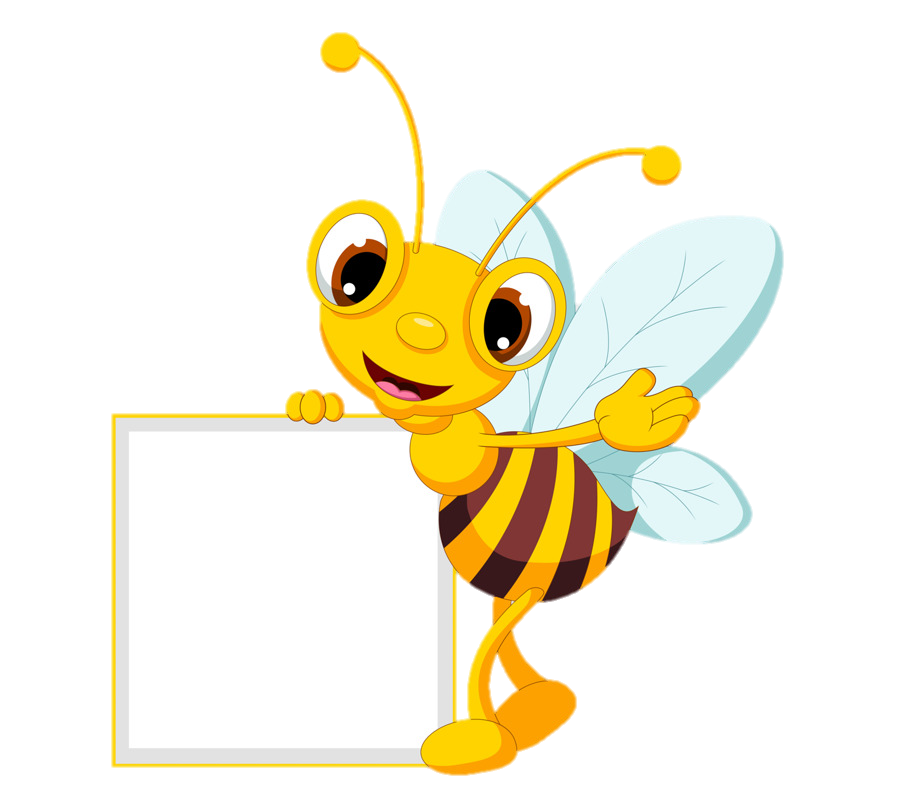 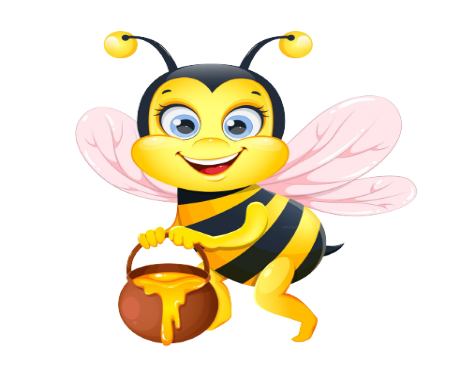 ONG 
ĐI
 TÌM
 MẬT
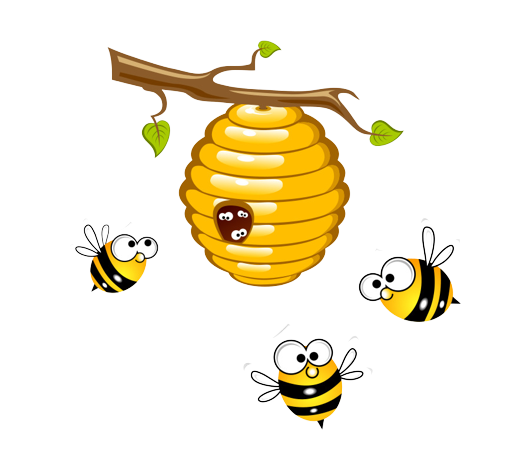 Khởi 
động
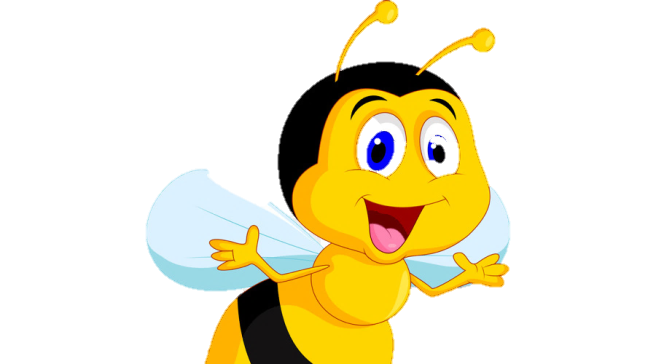 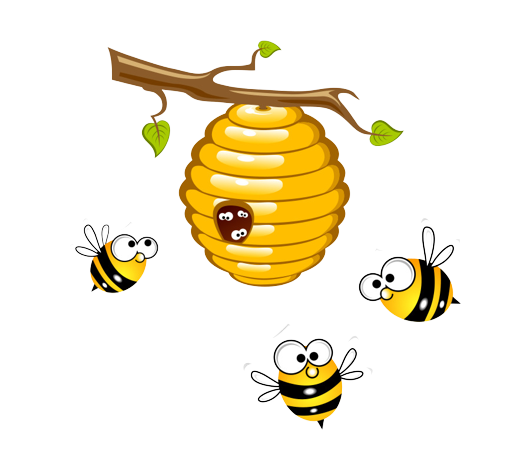 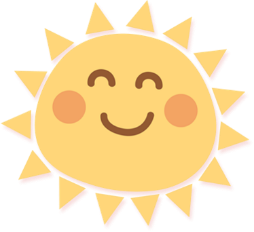 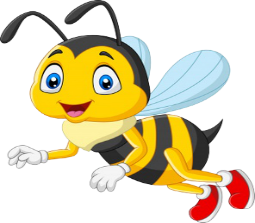 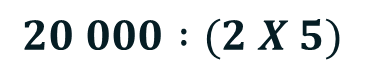 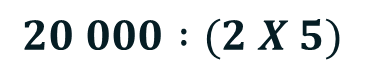 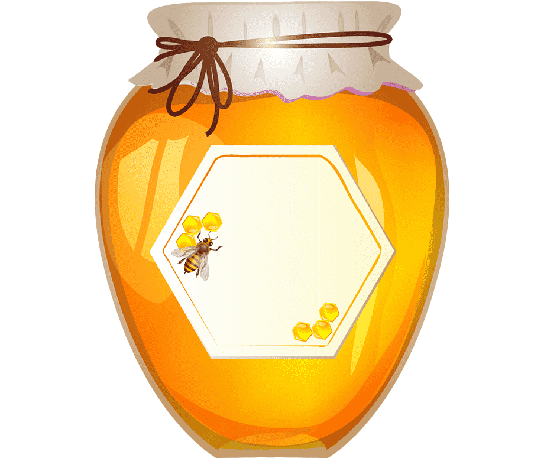 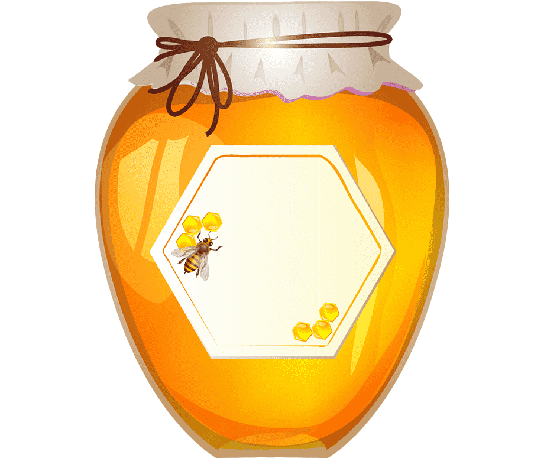 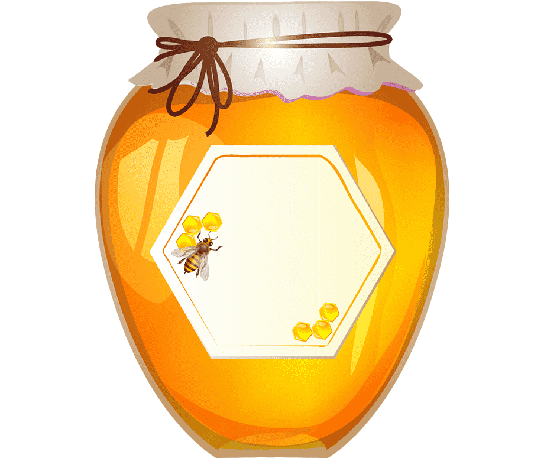 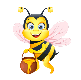 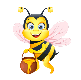 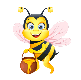 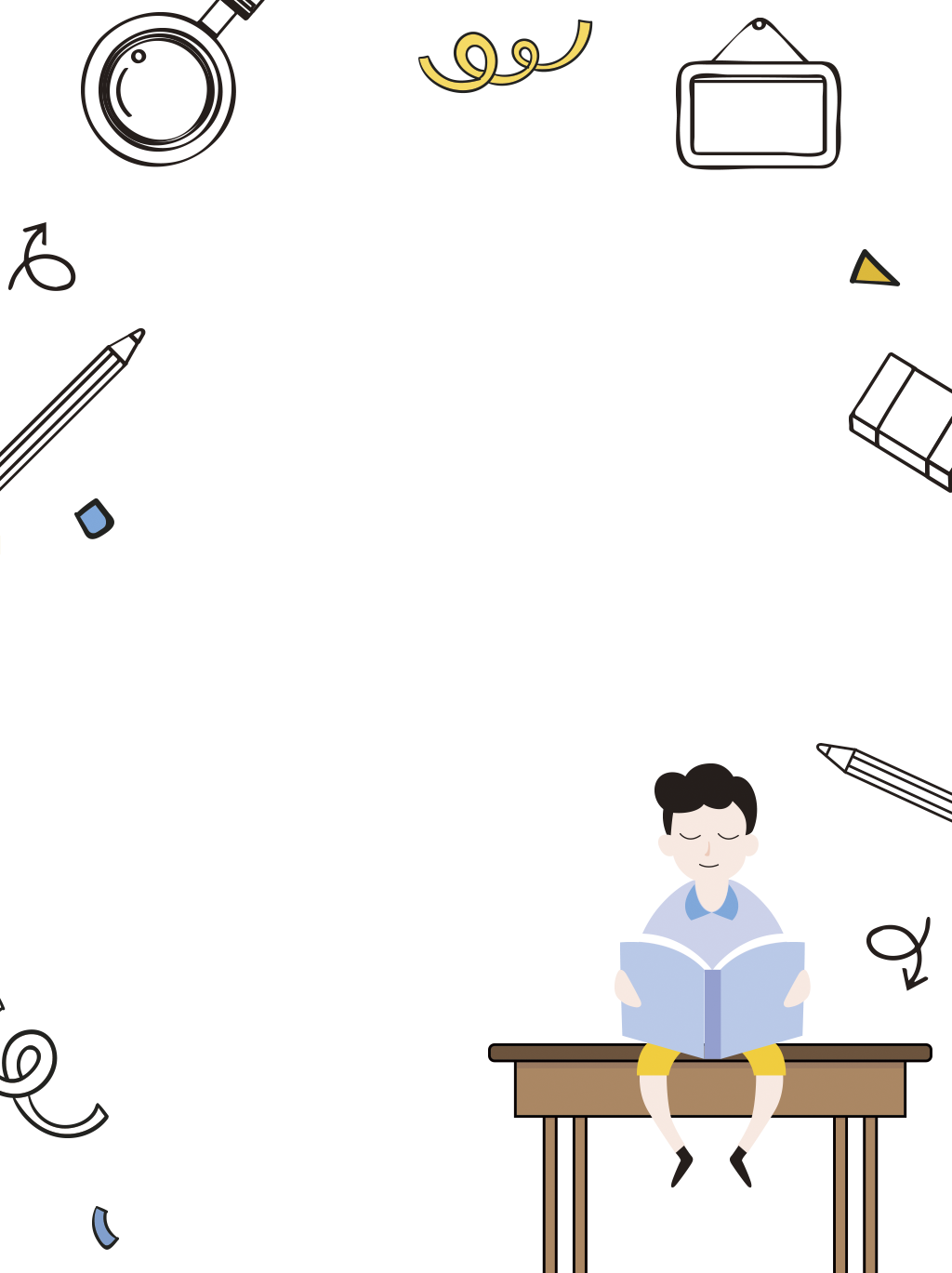 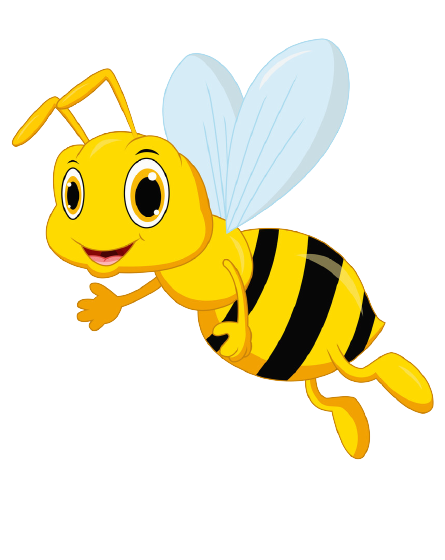 Toán
Bài 72: LUYỆN TẬP CHUNG (TIẾT 2)
Bài 72: LUYỆN TẬP CHUNG (TIẾT 2)
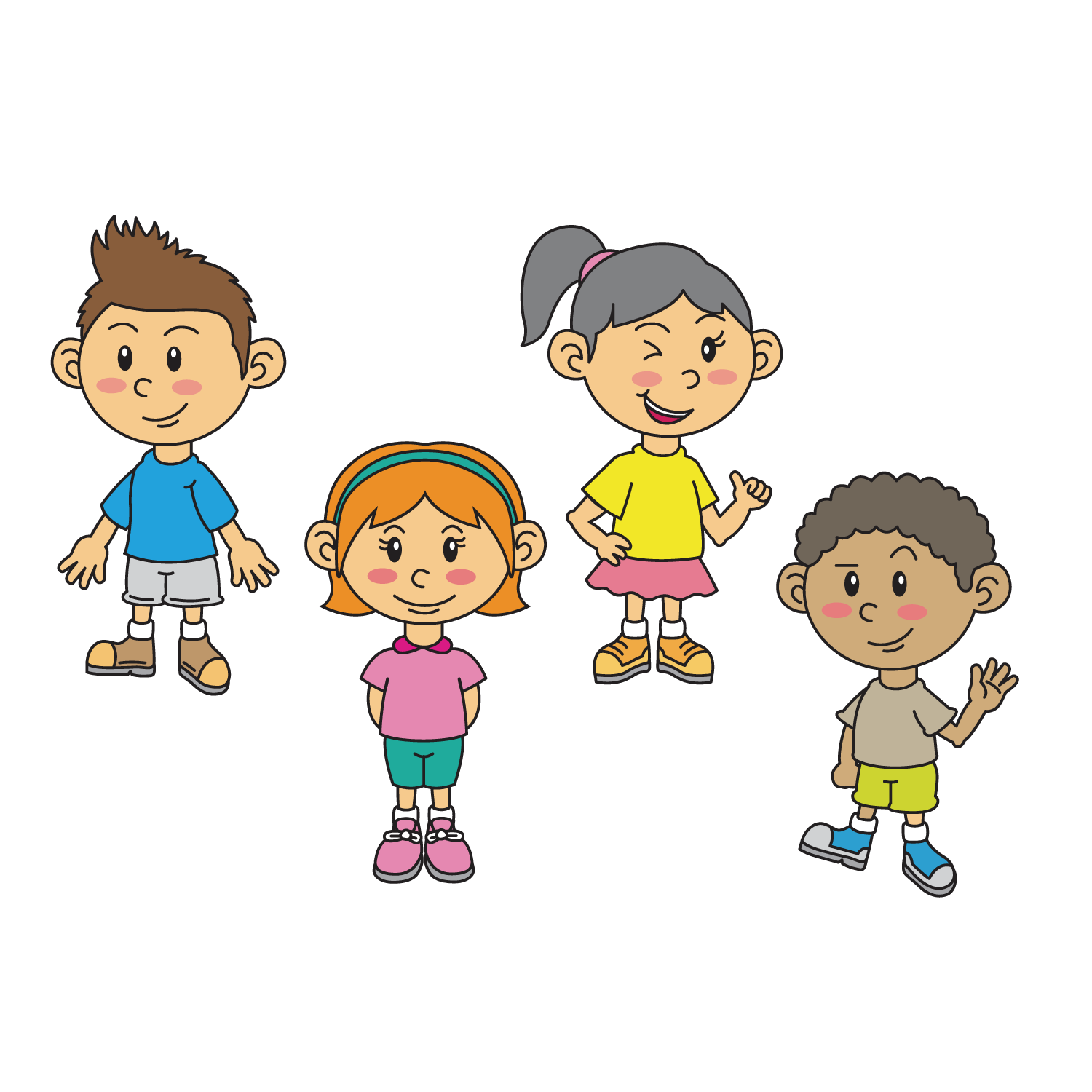 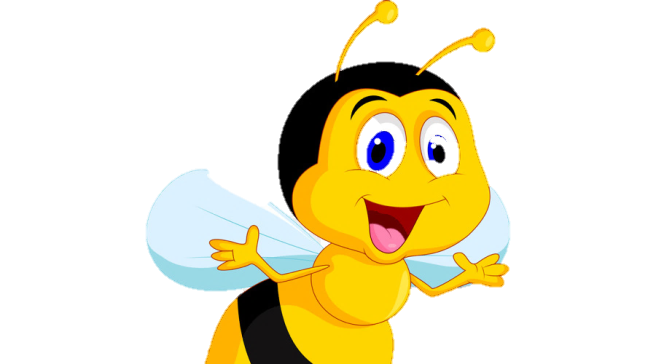 Để đến tòa lâu đài, Rô-bốt phải đi qua các đoạn đường ghi phép tính có kết quả bé hơn 8 000. Hỏi Rô-bốt phải đi theo đường nào?
1
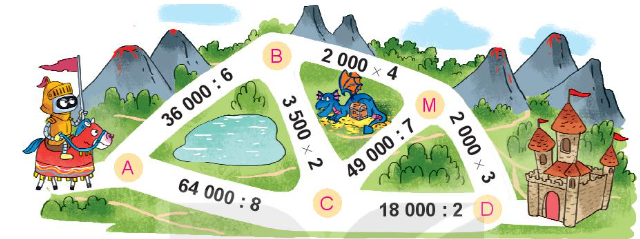 8 000
6 000
7 000
6 000
7 000
8 000
9 000
2
Đặt tính rồi tính
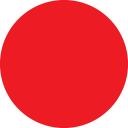 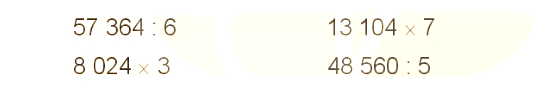 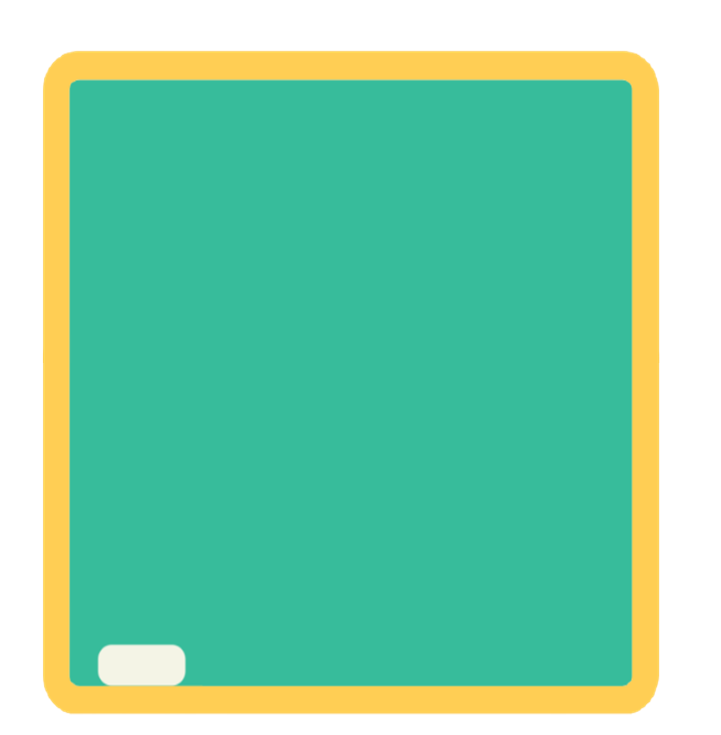 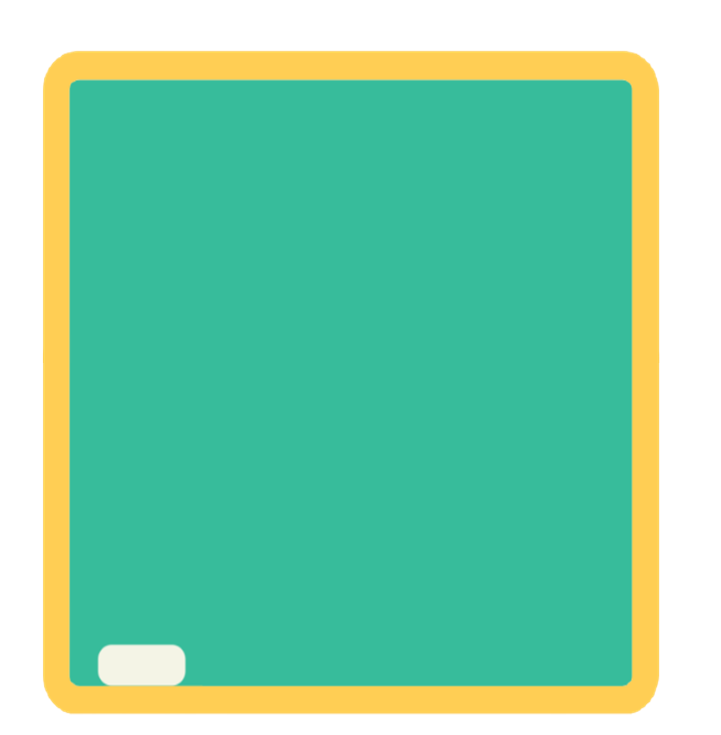 6
5
57 364
48 560
3
5
3
3
1
9
2
5
7
6
9
0
6
0
6
3
1
0
0
4
0
4
13 104
8 024
x
x
7
3
24
0
7
2
8
2
9
7
1
3
Tính giá trị biểu thức
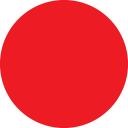 a) 7 479 + 3 204 × 5                   b) 24 516 – 64 548 : 3
c) 14 738 + 460 + 3 240             d) 9015 × 3 × 2
b) 24 516 – 64 548 : 3
a) 7 479 + 3 204 × 5
= 24 516 – 21 516
= 7 479 + 16 020
= 3000
= 23 499
d) 9015 × 3 × 2
c) 14 738 + 460 + 3 240
= 27 045 × 2
= 15 198 + 3240
= 54 090
= 18 438
Một nông trường có 2 520 cây chanh, số cây cam gấp 3 lần số cây chanh. Hỏi nông tường đó có tất cả bao nhiêu cây chanh và cây cam?
1
2 520 cây
Tóm tắt
Cây chanh
? cây
Cây cam
Tóm tắt
2 520 cây
Cây chanh
? cây
Cây cam
Nông trường có số cây cam là:
2 520 x 3 = 7 560 (cây)
Nông trường có tất cả số cây chanh và cây cam là:
2 520 + 7 560 = 10 080 (cây)
Đáp số: 10 080 cây
Tìm chữ số thích hợp
5
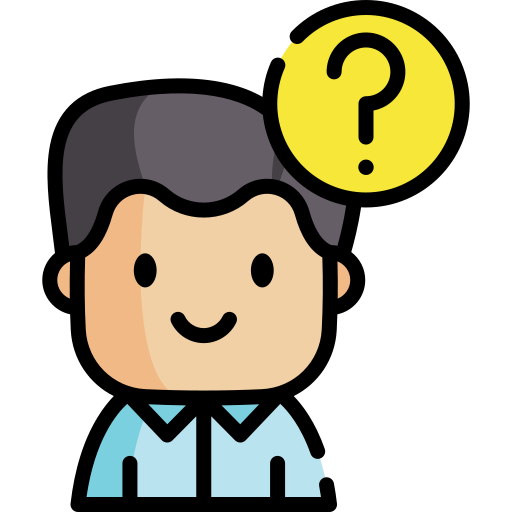 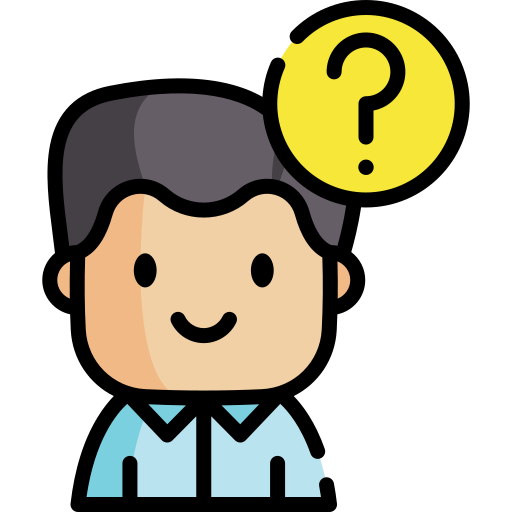 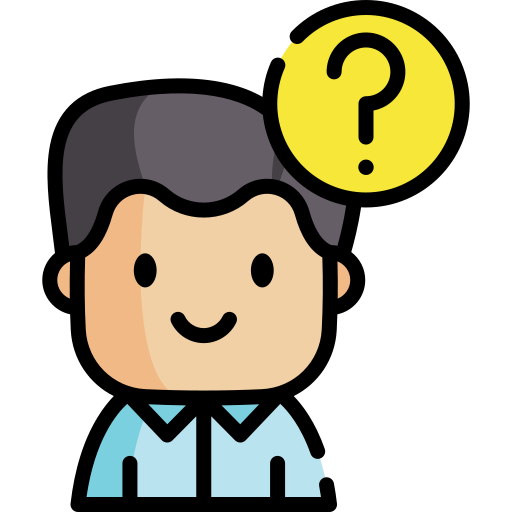 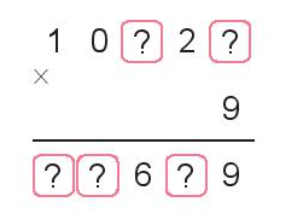 1
5
Ở hàng đơn vị: (nhẩm 9 nhân mấy bằng 9 ?)
Ở hàng chục: 9 nhân 2 bằng 18, viết 8 nhớ 1.
Ở hàng trăm: (số nào nhân với 9 ra số có đuôi là 5 (6 – 1 = 5 do nhớ 1 từ hàng chục sang)
9
4
8
Dặn dò
Hoàn thành các bài tập
Chuẩn bị bài tiếp theo
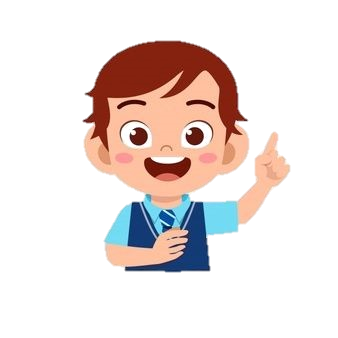 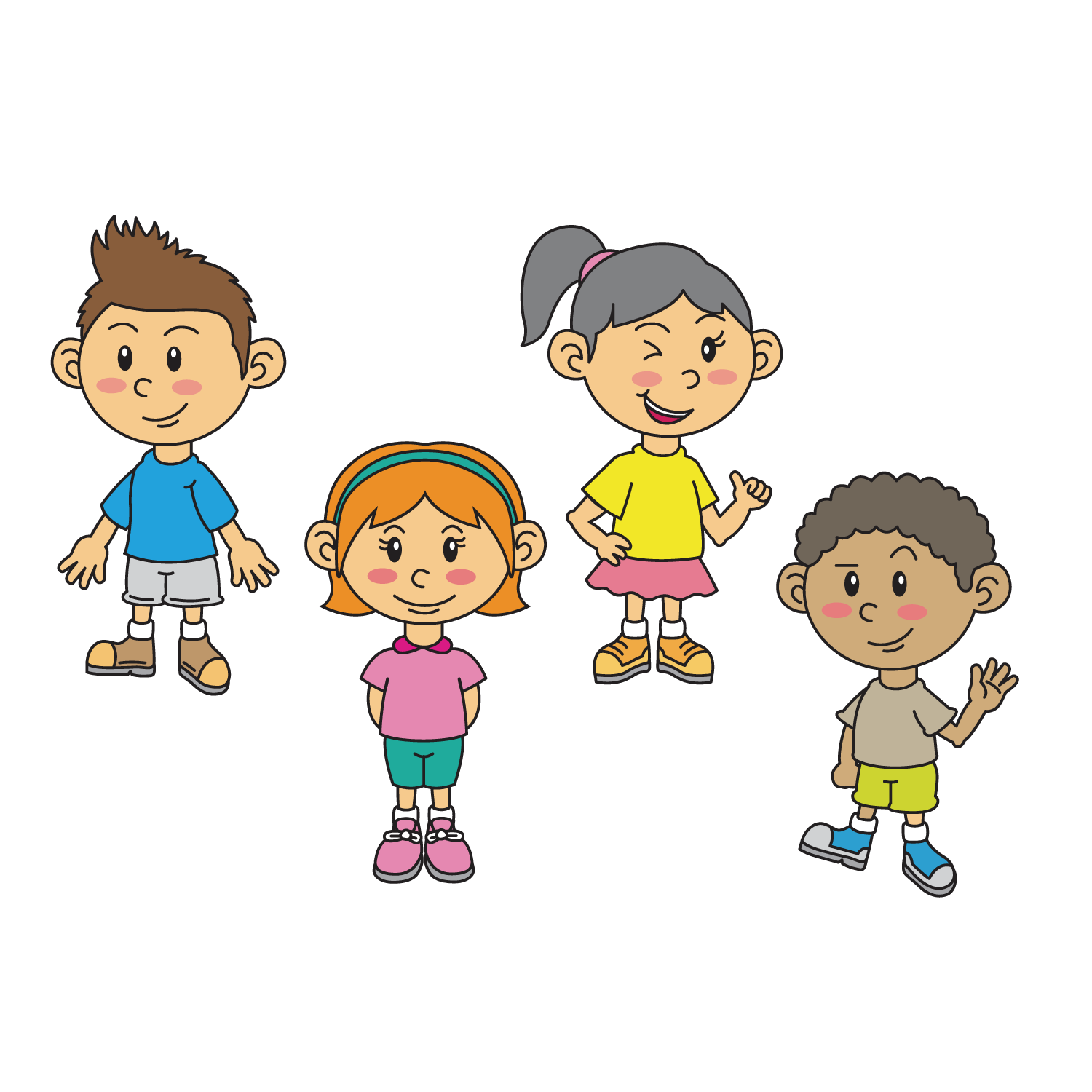 Chúc các em
học tốt